20.10 Kirchhoff's Rules
There are two KIRCHHOFF'S RULES.1. Junction rule 	2. Loop rule

These are useful in circuit analysis.
Kirchhoff's Rules
Junction rule. The sum of the magnitudes of the currents directed into a junction equals the sum of the magnitudes of the currents directed out of the junction.
Loop rule. Around any closed circuit loop, the sum of the potential drops equals the sum of the potential rises.
Junction Rule
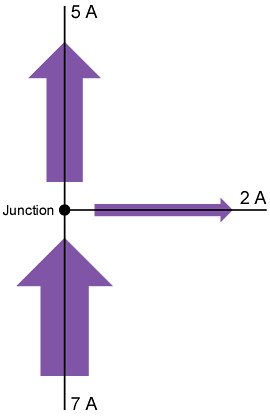 Junction rule. The sum of the magnitudes of the currents directed into a junction equals the sum of the magnitudes of the currents directed out of the junction.
Application of Junction Rule
Q: A galvanometer with a full-scale limit of 0.100 mA is to be used to measure a current of 60.0 mA. How much current will pass through the shunt resistance R?
A: 60.0 – 0.1 = 59.9 mA
Loop Rule
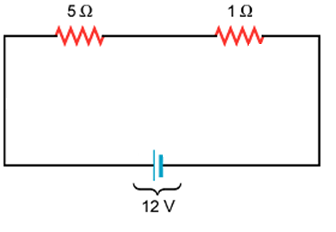 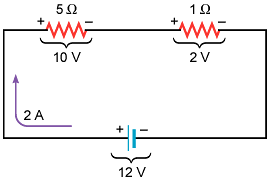 Loop rule. Around any closed circuit loop, the sum of the potential drops equals the sum of the potential rises.
Application of Loop Rule
The circuit shown below contains two batteries and two resistors. Determine the current I in the circuit.
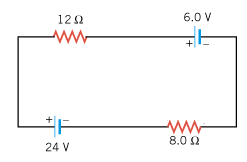 Problem 79
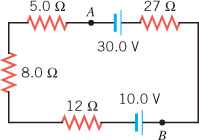 a. Fine the magnitude of the current in the circuit.
b. The magnitude of the potential difference between the points labeled A and B.
c. State which point, A or B, is at the higher potential.
Problem 85
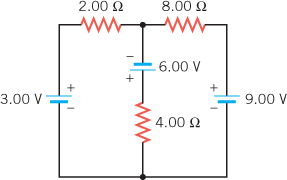 Find the current in the 4 ohm resistor in the drawing. Specify the direction of the current.